IDHAYA COLLEGE FOR WOMEN
KUMBAKONAM – 612 001
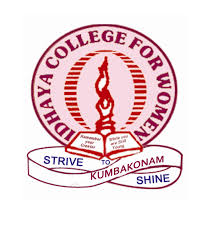 DEPARTMENT OF PHYSICS
Concept of WAVEGUIDE
A hollow metallic tube of uniform cross section for transmitting electro magnetic waves by successive reflections from inner walls of the tube is called Waveguide.
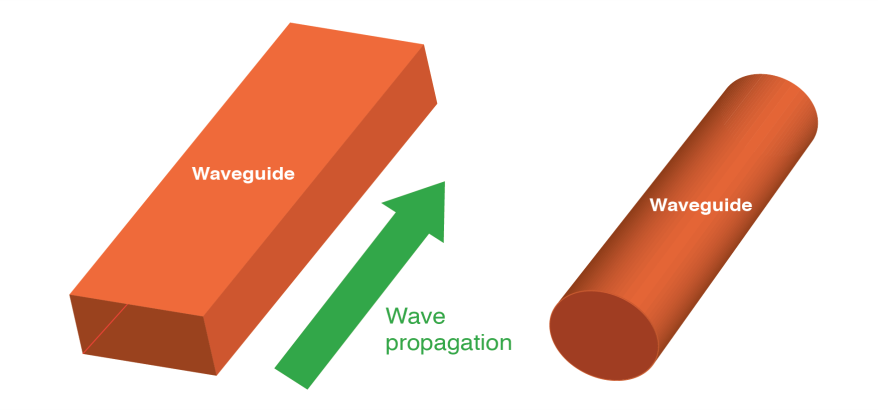 Waveguide may be used to carry energy between pieces of equipments.
Waveguides are made from Copper, Aluminium. 
These metals are extruded into long rectangular or circular pipes.
TYPES OF WAVE GUIDE
1.RECTANGULAR WAVEGUIDE

2.CIRCULAR WAVEGUIDE
RECTANGULAR WAVEGUIDE
Dominant mode is TE10
Supports TE and TM waves but not TEM waves
There is only one conductor
Bands between 1GHz to above 220 GHz
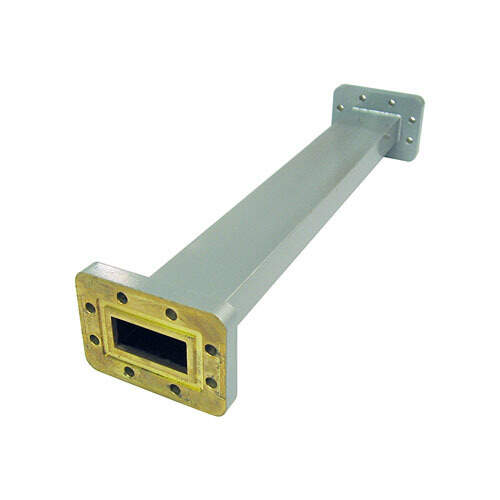 CIRCULAR WAVEGUIDE
The dominant mode is TE11
The highest possible bandwidth allowing only a single mode to propagate.
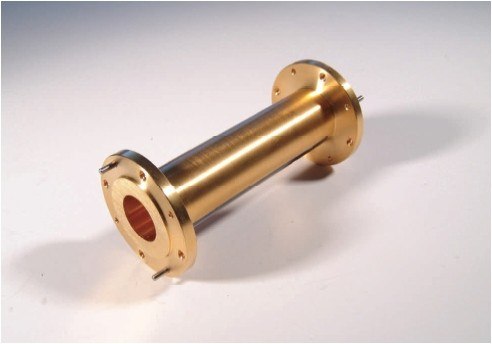 TYPES OF  MODES TE(Transverse Electric )MODE
Electric field perpendicular to direction of propagation
Magnetic components are in the direction of propagation 
TE modes have no electric field in direction of propagation
TE mode is subdivided into TE10,TE11,TE20,TE01The dominant mode is TE11
TM(Transverse Magnetic )MODE
Magnetic field perpendicular to direction of propagation
Electric components are in the direction of propagation
TE modes have no magnetic field in direction of propagation
TM mode is subdivided into TM11,TM21
TEM MODE
Both electric and  magnetic field perpendicular to direction of propagation
TEM mode is subdivided into TM11,TM21
Rectangular waveguide
Circular waveguide
APPLICATIONS
To reduce Attenuation loss.
Can operate only above certain frequencies
Short and medium distance broad band communication
CAVITY RESONATOR
And its applications
Concept of CAVITY RESONATOR
An electronic device consisting of a space usually enclosed by metallic walls within which resonant electromagnetic fields may be excited and extracted for use in microwave systems.
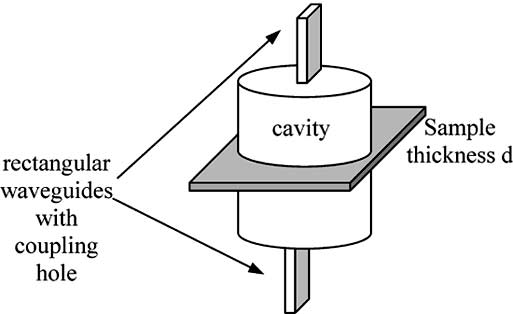 TYPES of CAVITY RESONATOR
Regulated Cavity Resonator.
Un Regulated Cavity Resonator.
Co-axial Cavity Resonator.
Capacitive Cavity Resonator.
Inductive Cavity Resonator.
Waveguide Cavity Resonator.
Reentrant Cavity Resonator.
APPLICATIONS of CAVITY RESONATOR
Waveguides are used at the highest frequencies to transmit power and signals. Similarly, cavity resonators are employed as tuned circuits at such frequencies.
Cavity resonators are widely used as the frequency determining element in microwave oscillators.